APPEL A OBSERVATIONS
Etude « ToMaOHo » (Tocilizumab dans les Manifestations Ophtalmologiques de la maladie de Horton)
Rationnel: efficacité du tocilizumab dans le traitement d’induction et d’entretien de la maladie de Horton                                                              Villiger et al Lancet 2016 ; Stone et al. NEJM 2017

Problématique: l’ajout de tocilizumab au traitement « conventionnel » améliore-t-il le pronostic visuel des manifestations ophtalmologiques sévères de la maladie de Horton?

Méthodes : étude rétrospective, multicentrique, comparative
Recueil des données sur eCRF sécurisé
Critères d’inclusion : patients avec manifestations ophtalmologiques sévères de maladie de Horton, traités par tocilizumab
Critères de jugement (au diagnostic et à la fin du suivi)
Primaire : acuité visuelle
Secondaire : champ visuel, épaisseur RNFL
Contact : Dr Thomas SENÉ (tsene@for.paris) 
        Service de Médecine Interne
        Fondation Ophtalmologique Adolphe de Rothschild – PARIS
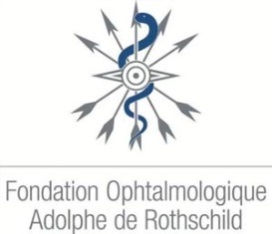 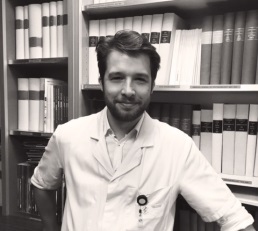